TALLERES INTEGRADOS IIIDIGESTIVODIAGNÓSTICO A PRIMERA VISTA
IRENE ALBERT COBO   EXP: 2044

APROBADO POR EL DR. MARTÍNEZ EGEA

SERVICIO DIGESTIVO HOSPITAL DE SAN JUAN
MC: Varón de 61 años que acude por hemorragia digestiva alta.

AP:  HTA, DLP. Dispepsia. Alcoholismo crónico (1,5 botellas de whisky/día). Fumador de 3 paquetes al día.

Enfermedad actual: Traído por el SAMU tras ser encontrado en decúbito prono en el suelo desde un tiempo indeterminado. A su llegada a urgencias se muestra consciente y desorientado, deshidratado y con restos hemáticos en la boca. Se le transfunden 3 concentrados de hematíes.

Exploración física: Consciente y desorientado. TA: 130/60. FC: 65 lpm. Caquexia, ictericia conjuntival. AC y AP sin hallazgos patológicos. ABD: blanco y depresible, poco valorable por ser poco colaborador. Presenta escoriaciones en cara anterior de MMII, tórax y abdomen. Úlceras en las rodillas.

Exploraciones complementarias: Hemograma: Hb: 5,5. Coagulación: Índice de Quick 70%. Bioquímica: Bt 4,70 mg/dl.

Tras encontrarse estable hemodinámicamente le realizan una ENDOSCOPIA DIGESTIVA ALTA:
ENDOSCOPIA DIGESTIVA ALTA
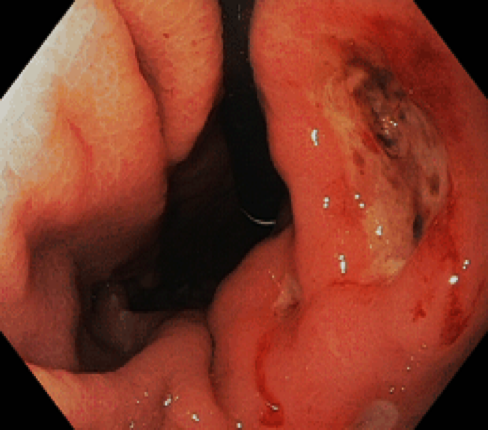 DIAGNÓSTICO: ÚLCERA PÉPTICA GÁSTRICA